Chapitre 02 : Les Nématodes
Nomenclature
Le groupe des vers ronds a été défini par K. Rudolphi en 1808, sous le nom Nematoidea, du grec νῆμα (nêma, nêmatos, 'fil') et -eidos: aspect, apparence).
Définition
Les nématodes ou Les némathelminthes sont : 

vers ronds, 
cylindrique, 
non segmentés, 
un tube digestif complet, 
possèdent une cuticule (tégument dure).
le sexe séparés (Taille mâle ˂ femelle).
La transmission
1- Nématodes à transmission per os :

 - Par ingestion des œufs embryonnés (Ascaris, Enterobius, Trichuris).
- Par ingestion de larves contenues dans la viande d’un vertébré (Trichinella).
-Par ingestion d’un hôte intermédiaire contenant une larve (Filariose).   

2- Nématodes à transmission transcutanée :
 - Par passage actif transcutanée de la larve (Ankylostomose, Anguillulose).
- Par piqûre d’un insecte hématophage (filaires).
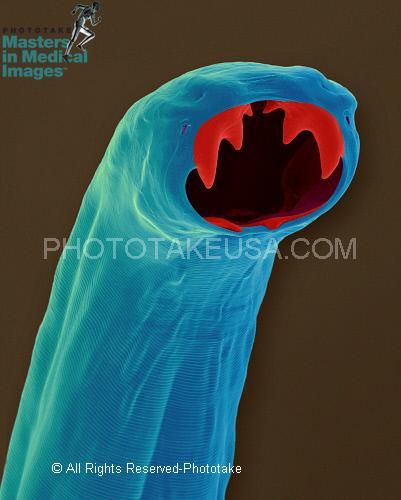 Les principaux nématodes de l’homme et voies d’infestation
Morphologie
Vermiformes à sexes séparés 
femelles plus grandes que les mâles, 
Femelle extrémité postérieur est droite 
Mâle , enroulée avec bourse caudale munie de spicules copulateurs. 
Cuticule, rigide et résistante ce qui explique le phénomène de mues, 
La cavité viscérale ou pseudo-cœlome est remplie d’un liquide où flottent les appareils digestif et génital.
Tube digestif est complet
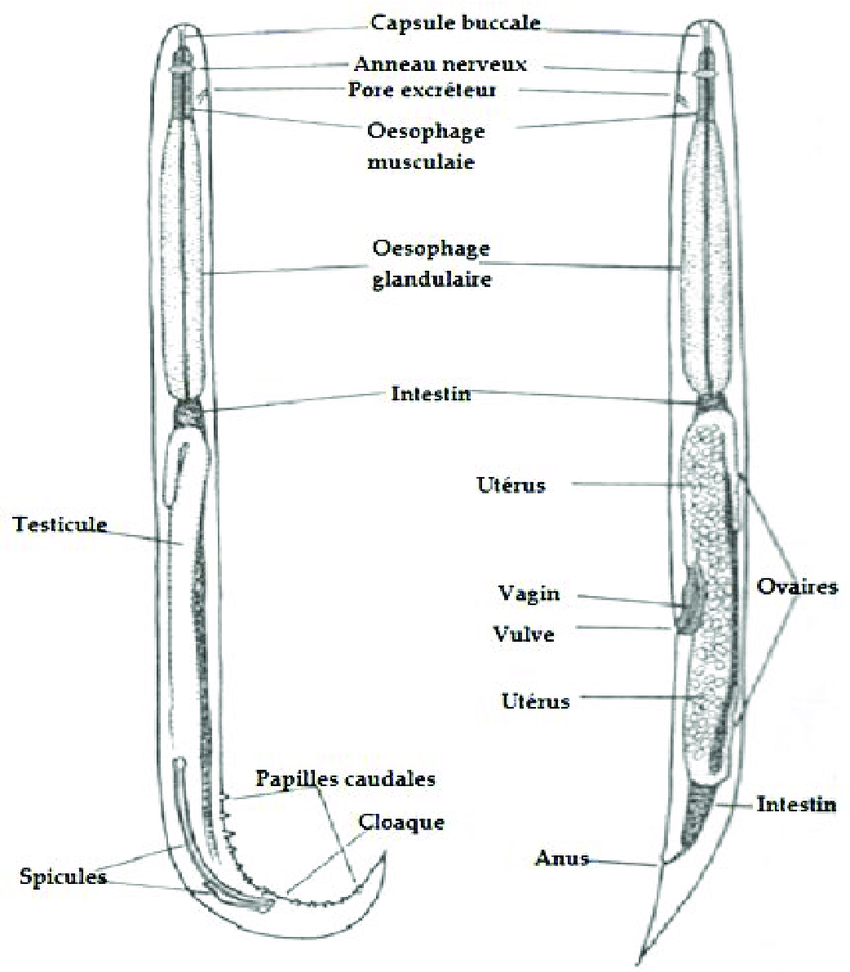 Les nématodes parasites se nourrissent soit de chyme (Ascaris), de sang (Ankylostomes) les tissus (Trichirus) la lymphe (Wuechereria) ou des liquides interstitiels.
Chez la femelle : deux  ovaires ,oviductes , utérus , qui aboutissent à un vagin,
 Chez le mâle : testicule + vésicule séminale et débouche dans le cloaque, organe copulatoire sont  les spicules.
Système nerveux collier Œsophagien d’où partent des filets nerveux.
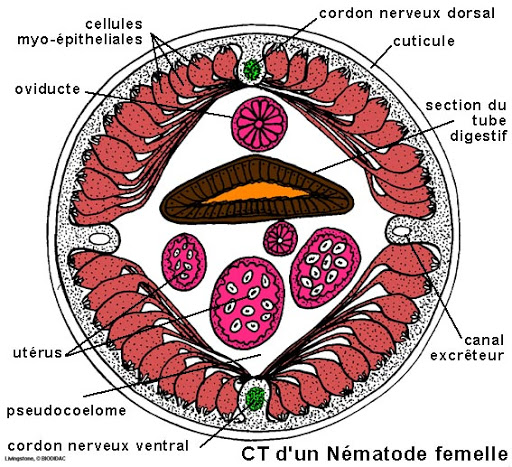 Figure  : Coupe transversale d’un nématode femelle
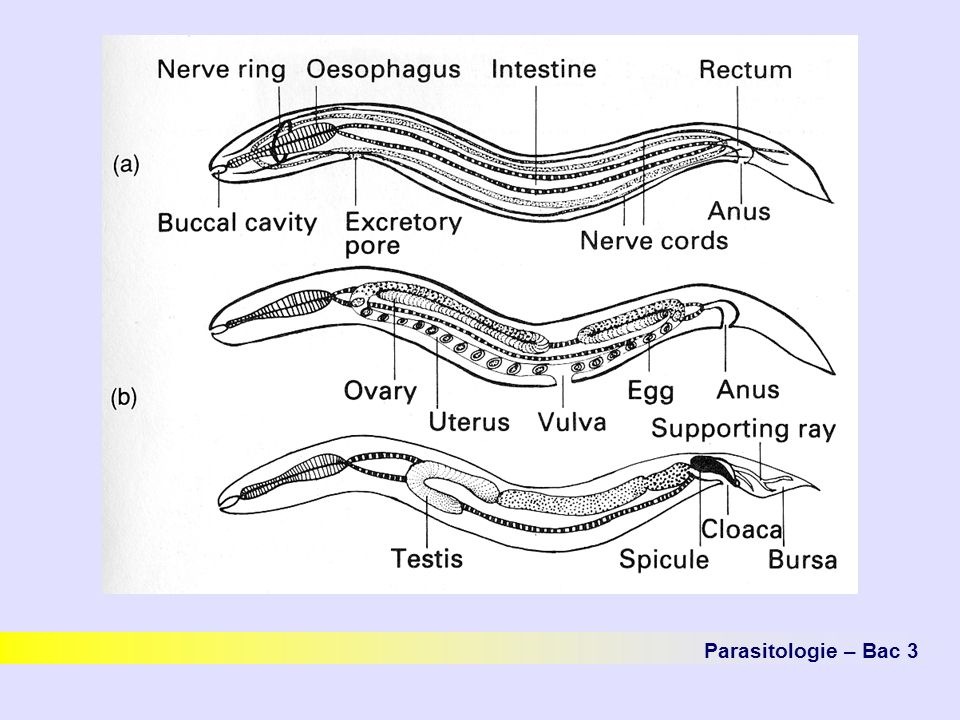 (a): système digestif
(b): appareil génitale (M.F).
Géographie
La plupart des nématodes sont cosmopolites, mais certains exigeants des conditions climatiques pour se développer comme la température, et l’humidité (parasitose endémique).
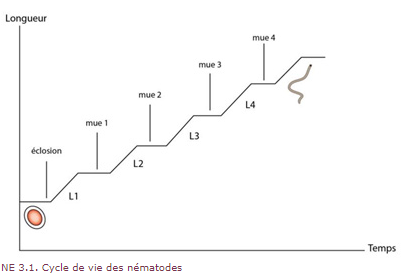 Figure : Cycle de vie des nématodes (Source : Diversité et évolution animale, UCL)
Certains œufs de nématodes humains
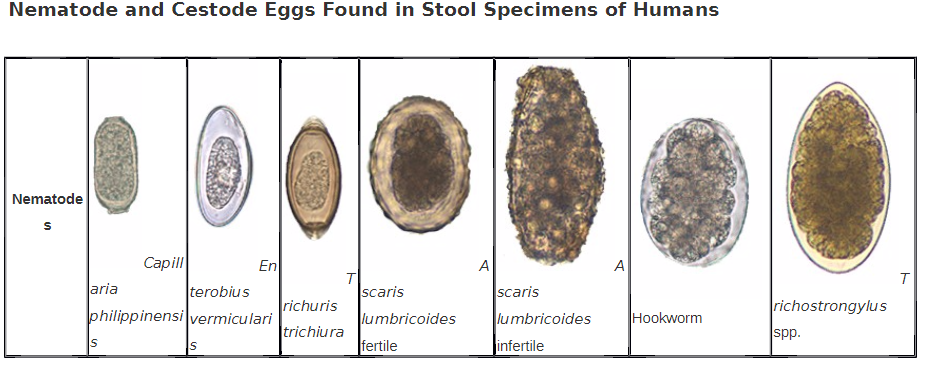 Certains œufs de nématodes animales
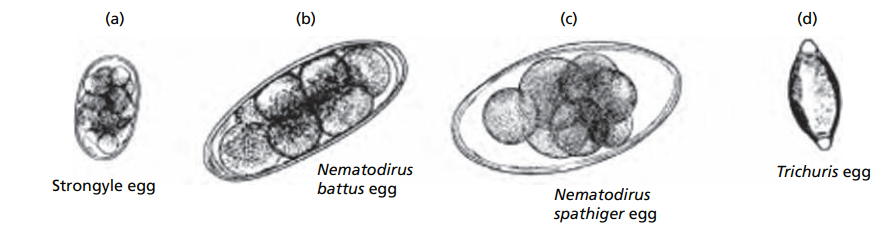 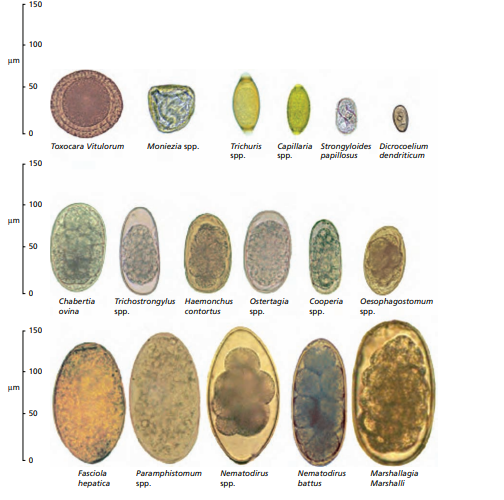 Certains œufs de nématodes animales (suite)
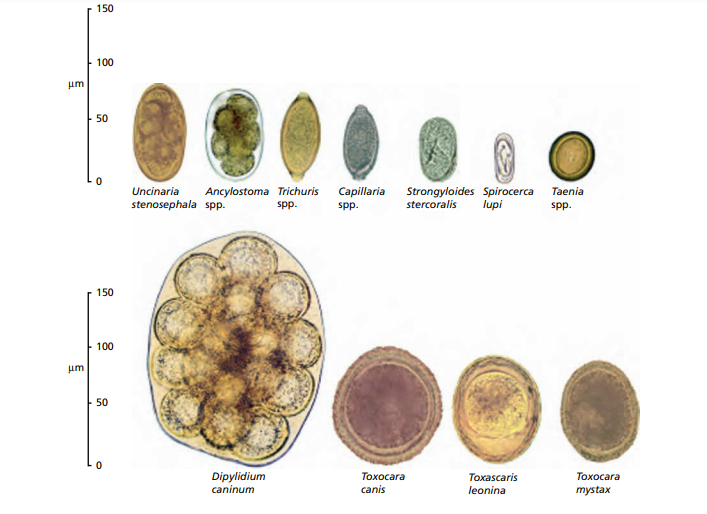 Certains œufs de nématodes animales
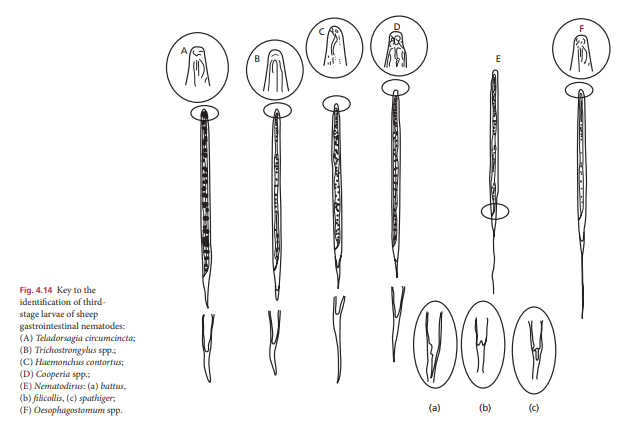 line : les savants de Nématologie
https://entnemdept.ufl.edu/nguyen/FLNEM/HISTORY/nem_history.htm